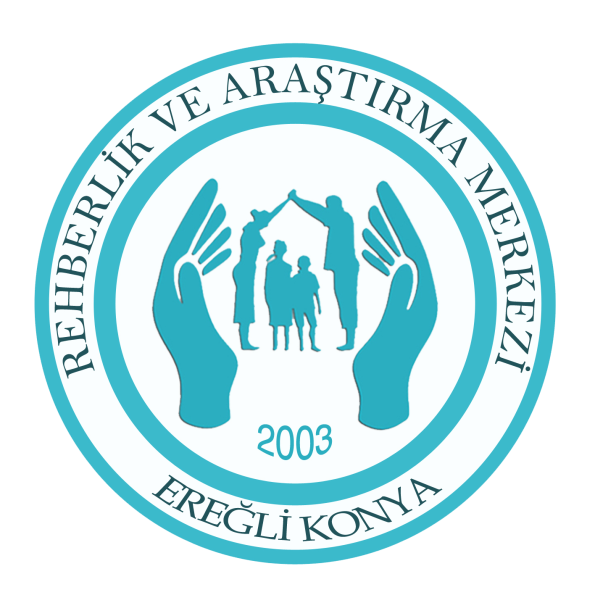 EVDE EĞİTİM HİZMETLERİNDE 
AİLE-ÖĞRETMEN-REHBERLİK VE PSİKOLOJİK DANIŞMA
İREM NUR BAYRAM 				        ASLIHAN YILDIZ
		   PSİKOLOJİK DANIŞMAN 		     	            UZMAN PSİKOLOJİK DANIŞMAN
Evde özel eğitim hizmetlerinde öğretmen ile veli ilişkisi, genellikle öğrenciye yönelik en iyi sonuçları elde etmek amacıyla işbirliği ve iletişim gerektirir.
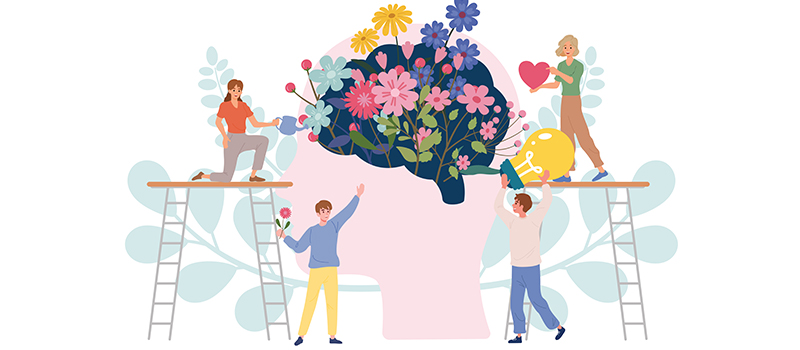 İletişim Eksiklikleri
 Bazen öğretmen ile veli arasında açık ve düzenli bir iletişim sağlanamayabilir. Bu, öğrencinin gelişimi ve ihtiyaçları hakkında bilgi alışverişi eksikliği yaratabilir. 

Haftalık veya aylık toplantılar, telefon görüşmeleri ya da yazılı raporlar, öğretmen ile veli arasındaki iletişimi güçlendirebilir.
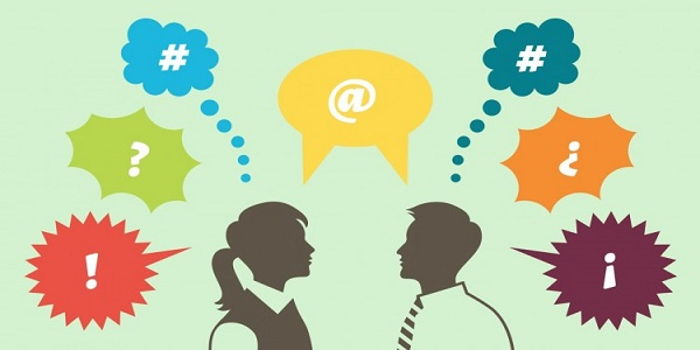 [Speaker Notes: İletişim Eksiklikleri]
Farklı Beklentiler
Öğretmen ve veli, çocuğun eğitim süreci ve başarı düzeyi hakkında farklı beklentilere sahip olabilir. Veliler, bazen çocuğunun daha hızlı gelişmesini isteyebilirken, öğretmen daha gerçekçi ve bireysel ilerlemeyi dikkate alır. 

Veliye çocuğunun gelişim sürecine dair gerçekçi bir yol haritası sunmak, sürecin başlangıcında beklentileri netleştirmek önemlidir.
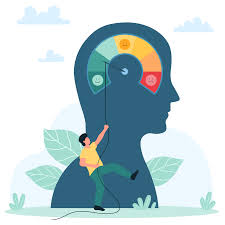 Eğitim Sürecine Katılım

Veliler, evde verilen eğitime yeterince katılım göstermeyebilir veya öğretmenin önerdiği aktiviteleri uygulamada zorlanabilirler. 
Öğretmen, veliyi sürece dahil edebilmek için pratik ve uygulanabilir önerilerde bulunmalı ve eğitim sürecinin nedenlerini ve önemini açıklamalıdır.
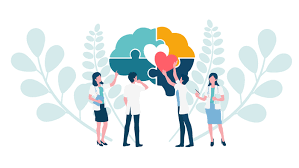 Farklı Eğitim Yöntemlerine Alışma 
Öğretmenler, bazı özel yöntemler ve teknikler kullanabilir. Veliler, bu yöntemlere alışmada zorluk yaşayabilir veya doğru uygulamayı bilemeyebilir. 

Eğitimde kullanılan yöntemler hakkında detaylı açıklamalar yapmak, veliye evde nasıl uygulama yapacağına dair örnekler vermek önemlidir.
Zaman ve Kaynak Sıkıntıları

Veliler, evde çocuklarına yeterli zamanı ayıramayabilirler veya uygun ortamı sağlayamayabilirler. Bu, öğrencinin gelişimini olumsuz etkileyebilir.

Velilere, sınırlı zaman ve imkanlarla nasıl daha verimli çalışabileceklerine dair pratik öneriler sunulabilir.
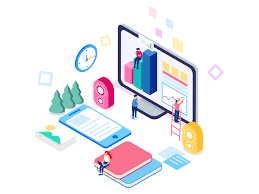 Duygusal Yük ve Sabırsızlık

Veliler, çocuklarının gelişimini bazen sabırsızlıkla bekleyebilirler bu da duygusal yük yaratabilir. 

Sabırlı ve anlayışlı bir yaklaşım, sürecin daha sağlıklı yönetilmesini sağlar. Velilere, çocuğun gelişimindeki küçük                                 adımların da önemini hatırlatmak faydalı olabilir.
Fiziksel Ortamın Yetersizliği: 

Evde verilen eğitimde, eğitim ortamının özel olarak düzenlenmemiş olması, öğrencinin gelişimini olumsuz etkileyebilir. Evdeki gürültü, dikkat dağınıklığı yaratabilir ya da fiziksel koşullar eğitimin etkinliğini düşürebilir.
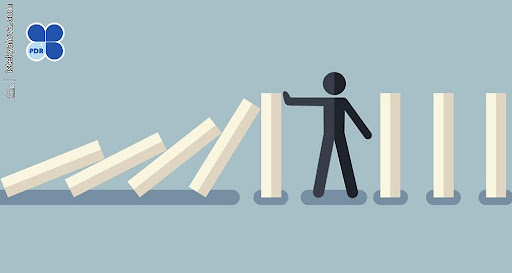 [Speaker Notes: Eğitimi daha verimli hale getirebilmek için, öğretmen eğitim ortamını mümkün olduğunca düzenlemeye çalışmalıdır. Eğer bu mümkün değilse, öğretmen farklı stratejiler ve yöntemler geliştirebilir.]
Zaman Kısıtlamaları ve Esneklik Eksikliği: 

Öğretmenin, her öğrenciye 
uygun bir program hazırlayarak, 
esnek bir yaklaşım sergilemesi önemlidir. 
Gerekirse, velilerle birlikte eğitim saatleri 
ve aksaklıklar üzerine konuşulabilir.
Öğrencinin Davranışsal Zorlukları 

Öğretmen, öğrenciye yönelik kişiye özel davranış yönetimi stratejileri geliştirebilir ve öğrencinin duygusal ihtiyaçlarını göz önünde bulundurmalıdır.
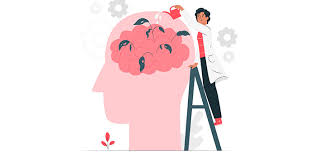 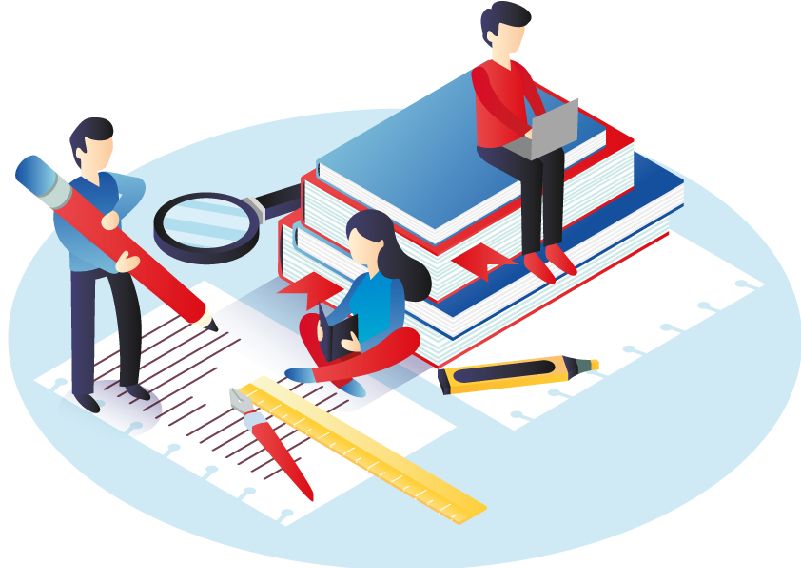 Eğitim Kaynaklarının Yetersizliği 

Eğitimde kullanılabilecek alternatif araçlar (evdeki günlük nesneler, dijital kaynaklar vs.) hakkında öğretmenin yaratıcı çözümler 
geliştirmesi gerekebilir.
Psikososyal Destek Eksikliği 

Öğretmenin, çoğu zaman yalnız çalışır ve öğrenciye rehberlik ederken profesyonel bir destek almayabilir. Bu durum, öğretmenin tükenmişlik veya stres yaşamasına yol açabilir. 

Eğitim sürecinde psikolojik destek almak veya diğer profesyonellerle işbirliği yapmak, öğretmenin iş yükünü hafifletebilir. Ayrıca öğretmenin kendi kendine stres yönetimi teknikleri geliştirmesi de faydalı olabilir.
Süpervizyon ve Danışmanlık

Eğitim süreci ve öğrenci ihtiyaçları hakkında rehberlik sağlayacak bir süpervizör veya danışman, öğretmene hem profesyonel hem de duygusal destek sunabilir.
Duygusal Destek Grupları:

Diğer özel eğitim öğretmenleriyle bir araya gelerek oluşturulacak bir destek grubu, ortak deneyimleri paylaşmak için yararlı olabilir. Bu gruplar, öğretmenlerin yalnız olmadıklarını hissetmelerine yardımcı olur.
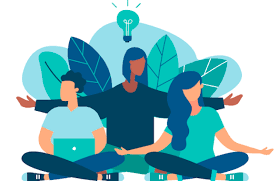 Kişisel Gelişim ve Psikoeğitim Programları: 

Öğretmenler, stres yönetimi, zaman yönetimi, empati gibi kişisel gelişim becerilerini geliştirmek için eğitimlere katılabilirler. Bu tür programlar, öğretmenlerin psikolojik dayanıklılıklarını artırabilir. 
Duygusal esneklik geliştirme çalışmaları yapılabilir.
Geri Bildirim ve Takdir: 
Öğretmenler, çalışmalarının takdir edilmesi ve doğru geri bildirimler alması gerektiğini hissedebilirler. Yönetici veya meslektaşlardan alınacak olumlu geri bildirimler, motivasyonu artırabilir ve kendilerini daha iyi hissettirir.
BİZİ DİNLEDİĞİNİZ İÇİN TEŞEKKÜRLER…